Œuvre nationale de l'enfance (4027391)
October 20 2015 at 3:10:46
Une nouvelle profession pour nos jeunes filles (4310472)
May 24 2016 at 12:05:35
Quartier de Droixhe (4027733)
October 20 2015 at 3:10:05
Politique séduction : Alex Fontaine-Borguet (2890327)
December 11 2013 at 9:12:31
Office de réadaptation sociale (4027471)
October 20 2015 at 3:10:42
Médecine préventive (4027492)
October 20 2015 at 3:10:59
Logement (4027351)
October 20 2015 at 3:10:51
La femme au travail (4306093)
May 20 2016 at 2:05:29
Journée d'information du 29 mars 1957 : l'alcool ; les allocations familiales ; le volontariat féminin (337305)
March 8 2010 at 2:03:25
Jeunesse en péril ? (4311012)
May 24 2016 at 2:05:10
Fonds Alex Fontaine-Borguet (265293)
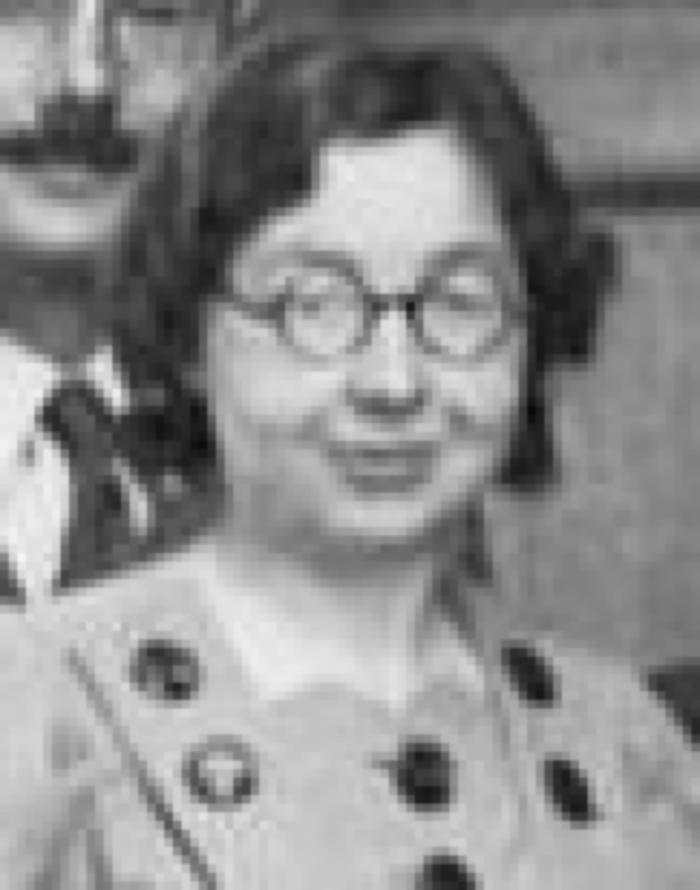 June 17 2009 at 11:06:37
Conseil scolaire de l'Athénée royal Liège 2 (4027694)
October 20 2015 at 3:10:50
Conseil national de Protection de la jeunesse et Comité de Protection de la jeunesse (4027077)
October 20 2015 at 2:10:35
Congrès internationaux (4027253)
October 20 2015 at 2:10:11
Condition féminine (4027232)
October 20 2015 at 2:10:42
Chiffrons l'effort du Gouvernement (4309495)
May 24 2016 at 9:05:36
Centre d'étude et de documentation sociale (4027654)
October 20 2015 at 3:10:53
Assistance publique (4027451)
October 20 2015 at 3:10:13
Alex Fontaine-Borguet : interview du 13/06/1988 (2875665)
December 5 2013 at 11:12:28
Alex Fontaine-Borguet : discours électoral 1948 (2890185)
December 11 2013 at 9:12:02